Graph limits meet Markov chains
László Lovász
Rényi Institute, Budapest
Eötvös Loránd University, Budapest
November 2021
1
Notions of graph convergence and limits
Dense graphs: 	local (left-) convergence
Borgs-Chayes-L-Sós-Vesztergombi; Razborov
Limit objects:	graphons
W: [0,1]2 [0,1], 
symmetric, measurable
L - Szegedy
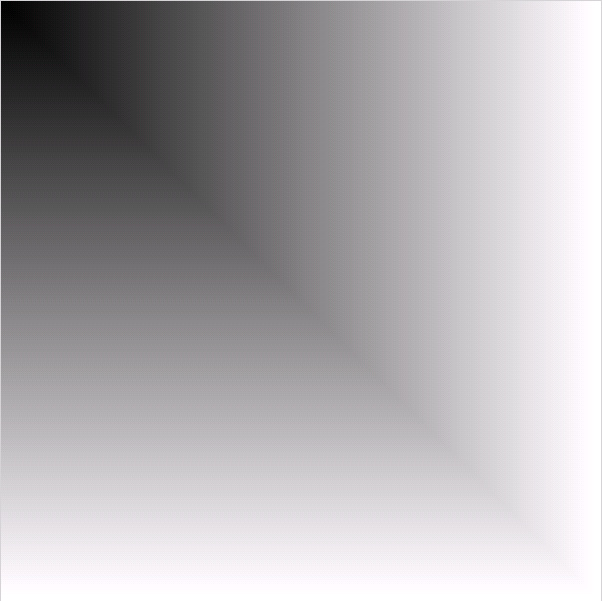 Extending graph theory to graphons
Connectivity, matchings, automorphisms,
extremal graphs,…
November 2021
2
Notions of graph convergence and limits
Bounded degree:     local convergence
All?
Limit objects:	      involution-invariant distributions
					on rooted graphs
Benjamini - Schramm
November 2021
3
Notions of graph convergence and limits
large deviation convergence 
right convergence,
scaling limit
Bounded degree:     local-global convergence
Bollobás - Riordan
Limit objects:	      graphings (bounded degree Borel-measurable
				    graphs with measure-preserving property)
							
								Hatami-L-Szegedy
Extending graph theory to graphings
Matchings, flows, expansion, edge-coloring,…
November 2021
4
What about inbetween?
Limit of:     hypercubes?
		incidence graphs of finite projective planes?
		stars?
		1-subdivisions of complete graphs?
Lp-convergence		   Lp-graphon	   Borgs, Chayes, Cohn, Zhao
Scaled convergence	   graphoning 	   Frenkl
Shape convergence	   s-graphon 	   Kunszenti-Kovács, L, Szegedy
Action convergence	   graphop 	   Backhausz, Szegedy
November 2021
5
Common in limit structures
(Borel) sigma-algebra + random node + random edge
Random walk
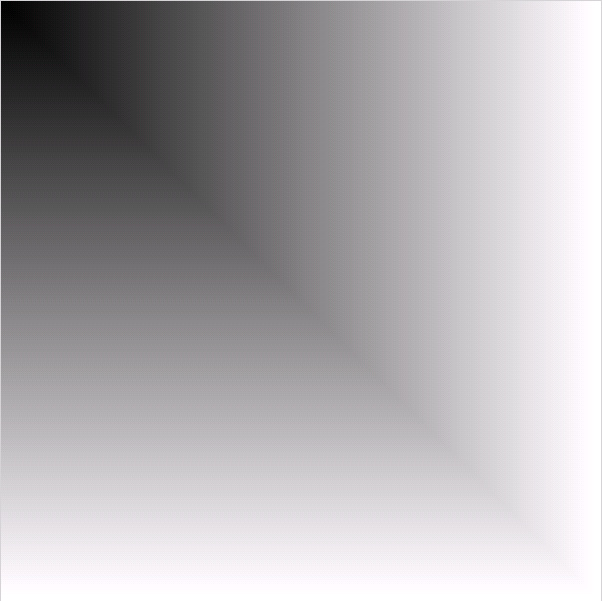 November 2021
6
Basic setup
: standard Borel sigma-algebra (e.g. Borel sets of [0,1])
 J:  its underlying set (J= )
M(): set of finite signed measures on  (Banach space)
μ*: flip coordinates in μ ϵ M( x )
Symmetric measure: μ= μ*
μ1(A)= μ(J x A), μ2(A)= μ(A x J): marginals of μ
November 2021
7
Markov chains, schemes and spaces
Markov chain: 	random variables (w0, w1, w2,…) such that 
			wi+1 depends only on wi
Markov kernel:  (J, , P),  is a (Borel) sigma-algebra on J,
			   u: Pu  probability measure on , 
			   Pu(A) measurable function of u.
Markov space:  (J, , ),  is a (Borel) sigma-algebra on J,
		         is a probability measure on 2, 1= 2.
		             ( is symmetric  time reversible chain)
November 2021
8
Markov chains, schemes and spaces
Markov kernel + starting distribution    Markov chain
Markov kernel + stationary distribution   Markov space
Ergodic circulation:
Stationary distribution:
November 2021
9
Markov spaces: examples
Graphons and graphings
Lp-graphons
Orthogonality spaces
Are Markov spaces rich enough to allow 
nontrivial generalization of graph theory?
November 2021
10
Graphs and Markov spaces
Flow theory
Sampling and subgaph density
Random walks
Expanders and spectra
Cut distance, counting lemma and inverse counting lemma
Regularity partitions
November 2021
11
Circulations
α ϵ M( x )
4
3
α1 = α2
4
5
Markov space: circulation   0 
		        with (J) = 1
1
5
Measure on sets of edges
flow condition
November 2021
12
Hoffman Circulation Theorem
XXc
Xc
X
XcX
November 2021
13
Flow theory
Natural generalizations of:
	- Max-Flow-Min-Cut;
	- decomposition of flows into paths;
	- minimum cost flow/circulation theorem;
	- integrality of potentials;
	- multicommodity flows.
November 2021
14
Multicommodity flows (finite case)
σst:  demand  s,tV
ij:  capacity  ijE
s
Want:  (fst: s,tV)
fst: s-t flow of value 1
t
feasible multicommodity flow
November 2021
15
Multicommodity flows (finite case)
s
t
Iri, Shahroki-Matula
November 2021
16
Multicommodity flows (measure case)
Multicommodity flow: 
	- symmetric measure („demand”) σ ϵ M( x );
	- symmetric measure („capacity”)  ϵ M( x );
	- family {fst: s,t ϵ J} of s-t flows of value 1
November 2021
17
Multicommodity flows (measure case)
November 2021
18
Metrical linear functionals
November 2021
19
Metrical linear functionals
True for graphons, graphings, …
November 2021
20
Multicommodity flows (measure case)
overload
November 2021
21
Subgraph densities in graphs
Sidorenko–Simonovits Conjecture:  
         F bipartite 
June 7, 2021
22
Subgraph densities in graphons
Re-normalize: 1-regular graphon
if T is a tree.
June 7, 2021
23
Important example: orthogonality graph
homomorphism of G into Hd
 
orthonormal representation 
of the complement of G in Rd
orthogonality graph Hd
: uniform distribution 
on orthogonal pairs
June 7, 2021
24
Important example: orthogonality graph
b
a=b=c
c
a
d
e
0
c=d
orthonormal representation:
June 7, 2021
25
Important example: orthogonality graph
homomorphism of G into Hd
 
orthogonal representation 
of complement in Rd
orthogonality graph Hd
: uniform distribution 
on orthogonal pairs
density? „random copy”?
C5:  nontrivial
C4:  trouble!
C3:  prob. measure: trivial
	density: nontrivial
June 7, 2021
26
Subgraph densities in the orthogonality graph
June 7, 2021
27
Important example: orthogonality graph
.
any d vectors are 
linearly independent
_
G has an orthonormal rep in d  in general position 
G is (n-d)-connected
G contains no complete bipartite subgraph on d+1 nodes
L-Saks-Schrijver
June 7, 2021
28
Important example: orthogonality graph
.
G has a homomorphism into Hd  in general position 
G contains no complete bipartite subgraph on d+1 nodes
map G d sequentially, each node uniform on the sphere
	orthogonal to previous neighbors;
show that distribution of this map is independent depends    	absolutely continously on the order; 
-    figure out Radon-Nikodym derivatives.
June 7, 2021
29
Subgraph densities in Markov spaces
Two approaches:  generalizing sequential mapping
			   approximation by graphons
June 7, 2021
30
Subgraph densities in Markov spaces
k-loose Markov space:   
	y: random point from 
	x1,…,xk: independent Markov chain steps from y
	k: joint distribution of (x1,…,xk)
k absolutely continuous w.r.t. k
(k,p)-loose Markov space:
Hd is k-loose iff k<d, and (k,p)-loose iff k+p  d
June 7, 2021
31
Subgraph densities in Markov spaces
Generalizing sequential mapping
map G J sequentially, 
show that distribution depends absolutely continously on the order; 
-    weight by Radon-Nikodym derivatives.
Want: Radon measure G on maps f: V(G) J s.t.
	- marginal on every edge is ;
	- Markovian: f|U and f|W are 
	   conditionally independent w.r.t f|T
U
W
T
June 7, 2021
32
Subgraph densities in Markov spaces
G: graph of girth  5, degrees  k. (J,B,): k-loose Markov space. 
Then G is well defined by sequential construction, independent 
of the order of nodes, and t(G,)= G(JV) is well-defined.
G=(U,W,E): bipartite graph, degrees  k in U and  p in W. 
(J,B,): (k,p)-loose Markov space. Then t(G,) is well defined by graphon approximation, and it is finite.
June 7, 2021
33
Thank you, this is all for today!
June 7, 2021
34